Ребёнок  король класса (Методические советы для родителей)
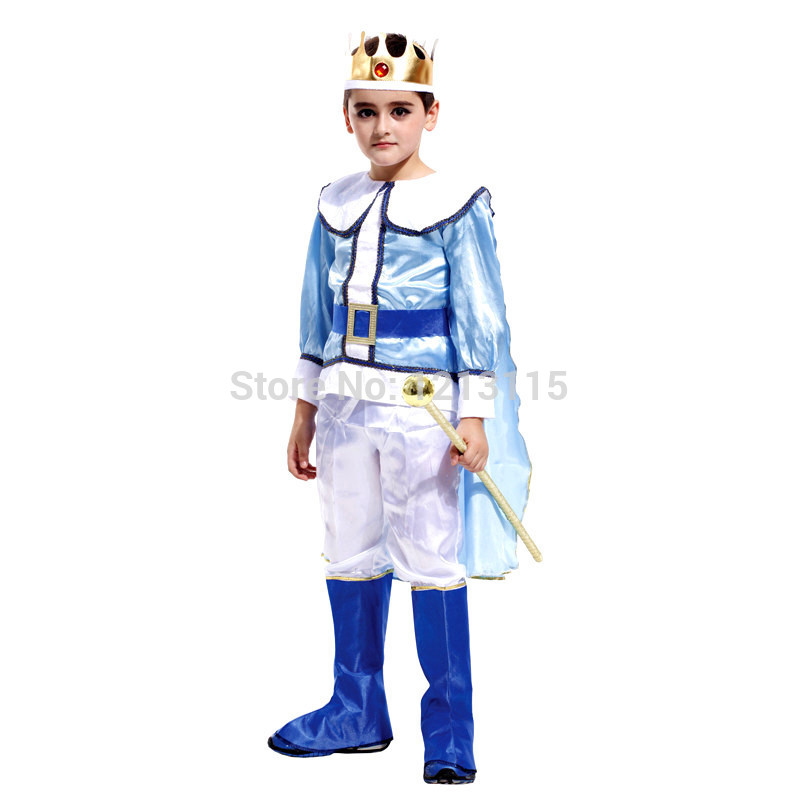 Составитель: социальный педагог, педагог психолог 
Шульга Е.В.
Уважаемые родители !
В данном учебном году мы будем рассматривать
типологию поведения ребенка Р. Дрейкурса.
В данном цикле будет рассмотрено:
1. Клоун или шут
2. Король класса  
3. Мститель
4. Скрывающийся под маской

Но не стоит забывать как бы себя не вёл ребёнок, он всегда ищет Вашего внимания и доказательства что его любят!!
Цель:
борьба за власть  
(нагнетает обстановку, не слушается).
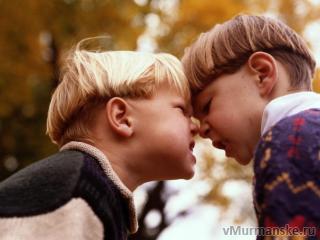 Причины
« Я хочу быть хозяином положения, и не желаю чтобы меня контролировали».

 Пример: Копирования взаимодействия поведения родителей
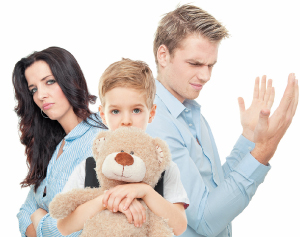 Реакция взрослого
Гнев. Злость. Негодование, даже страх. Желание заставить ребенка подчиниться
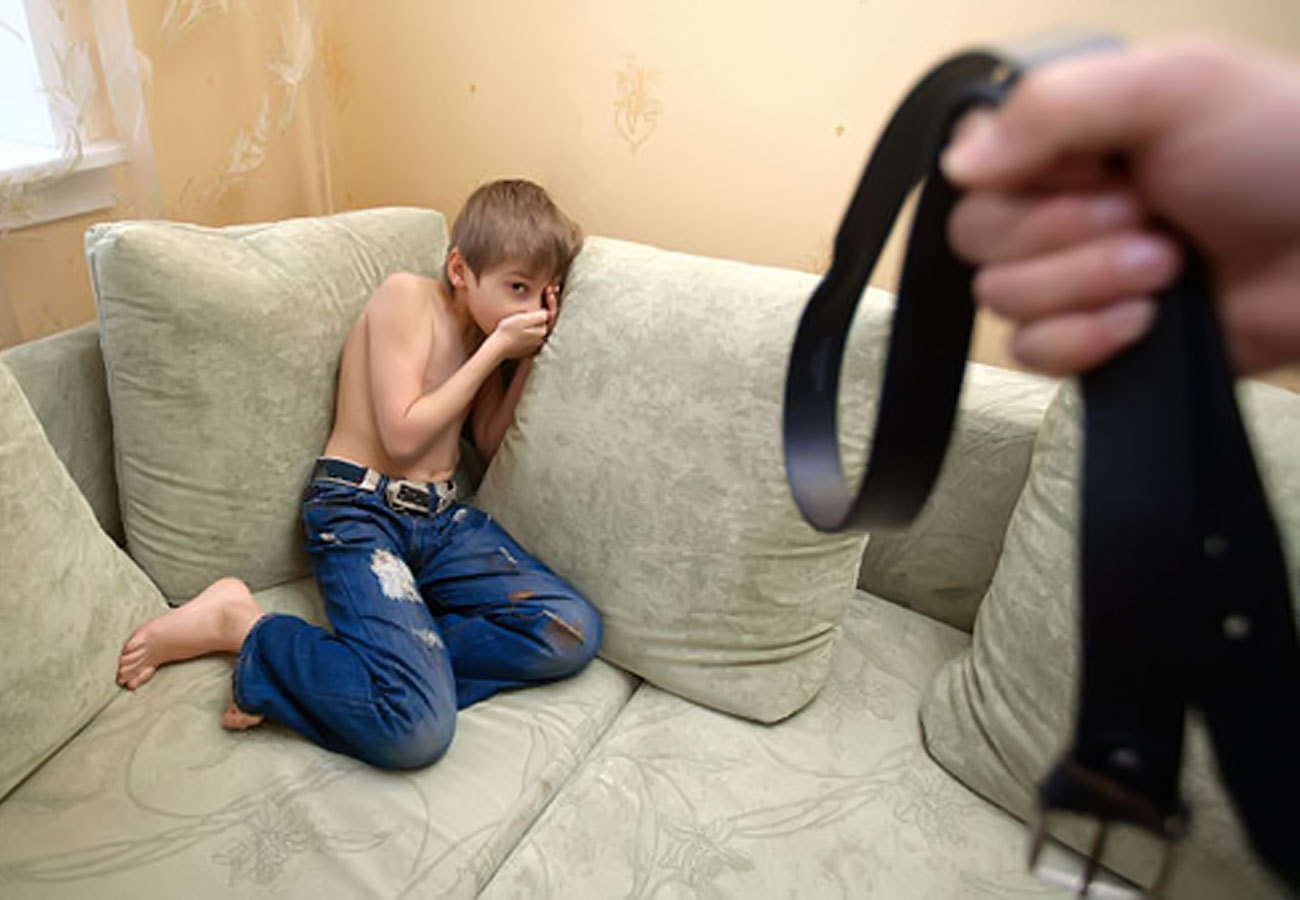 Эффективное взаимодействие
Не ввязывайтесь в ссору 
отстранитесь, но не уступайте
постарайтесь минимизировать конфликт 
не приказывайте 
дайте право на выбор
делегируйте ответственность
Психологи определяют, что одним из
важнейших способов коррекции такого
поведения являются «Я – высказывания». 

Что это такое?
«Я - высказывания»
«Я - высказывания» состоят из четырех частей:
1. Описание ситуации
2.  Описание своих чувств
3.Обоснование чувств 
4. Делегировать ответственность (Давайте договоримся…)
УДАЧИ!!!
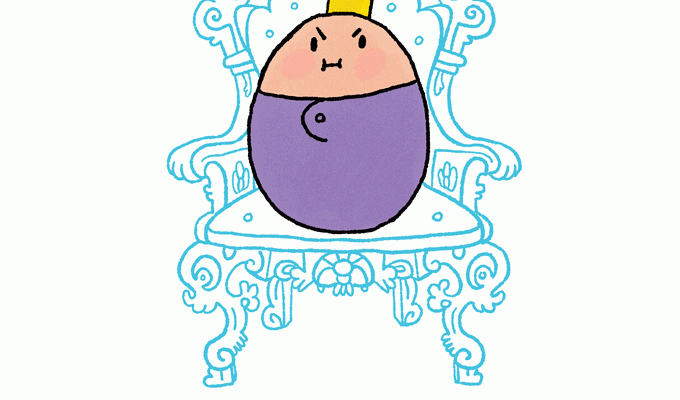